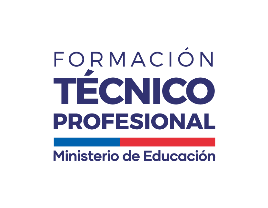 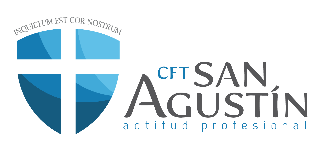 Taller computación:Alimentación plantel lechero y acciones sustentables
1
Técnico Agropecuario de Nivel Medio, Mención Pecuaria
Alimentación plantel lechero
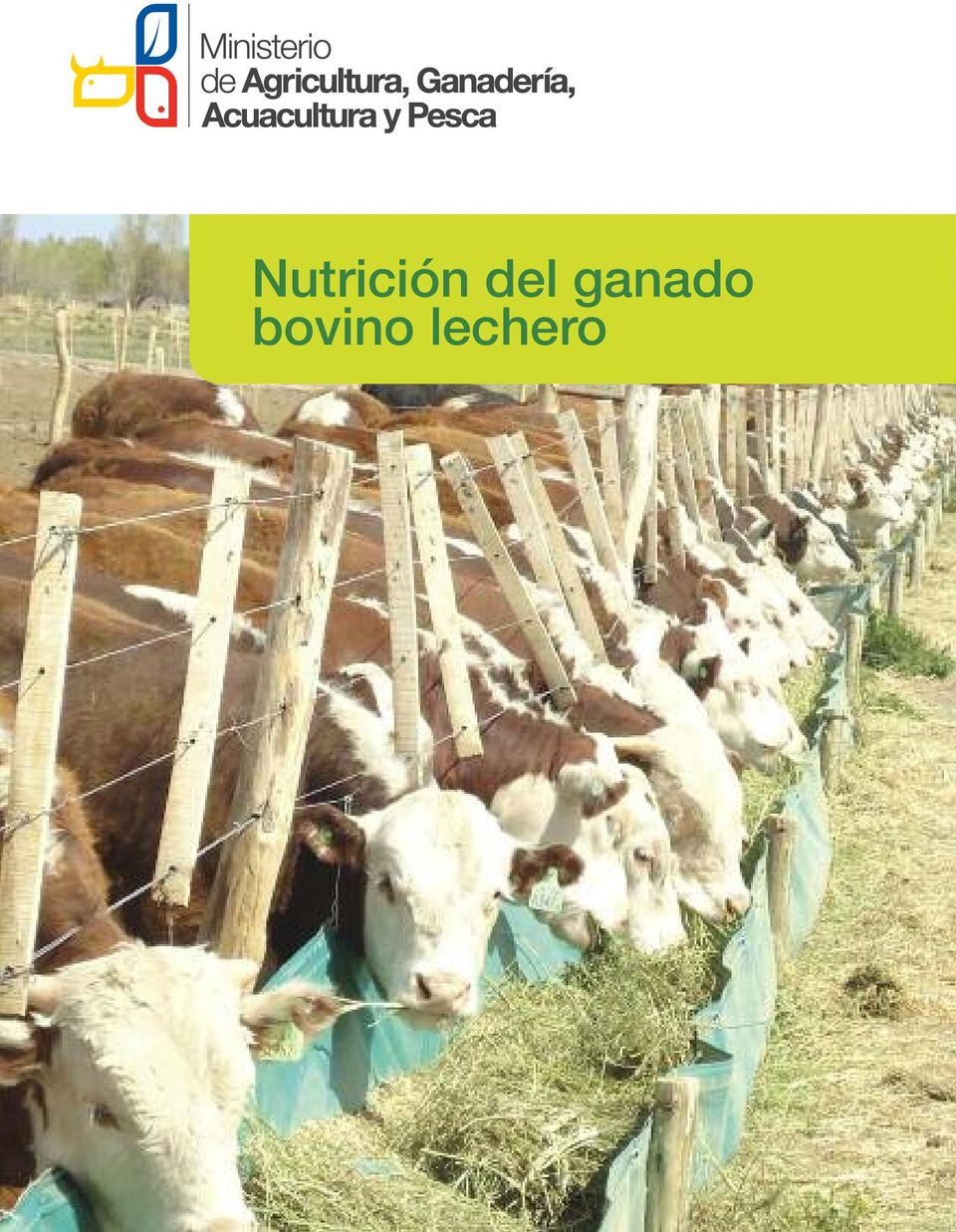 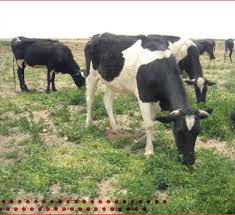 Praderas y forrajes
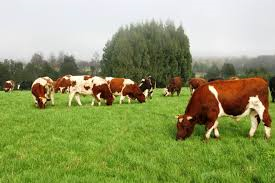 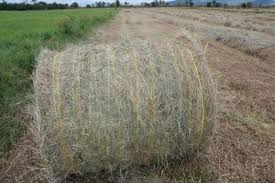 Deficiencias nutritivas
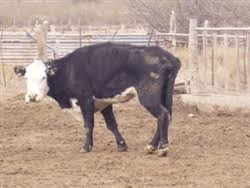 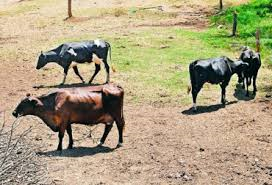 Ensilaje, leguminosas, suplementos
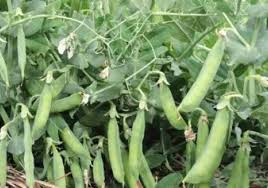 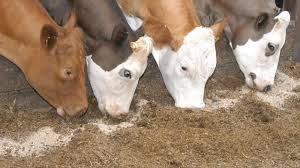 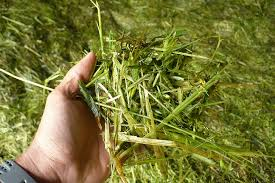 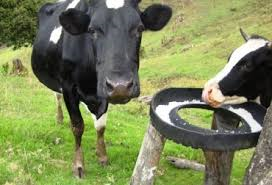 Forraje y Praderas
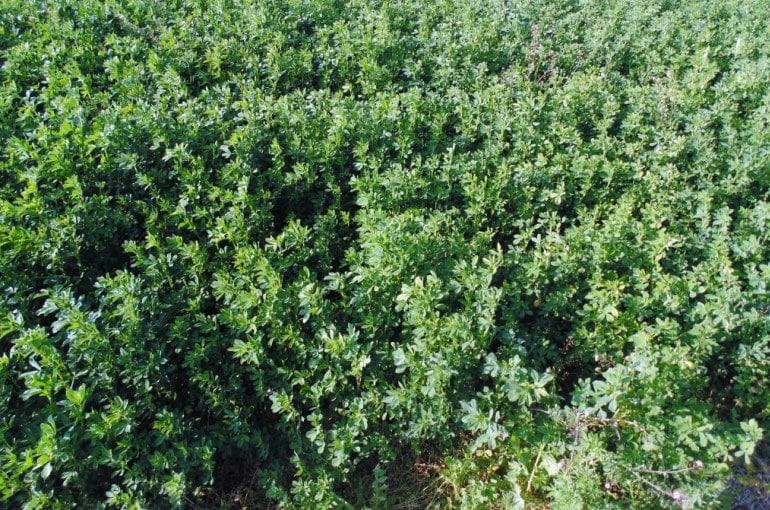 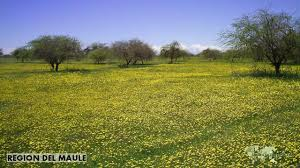 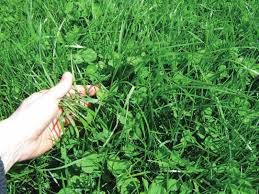 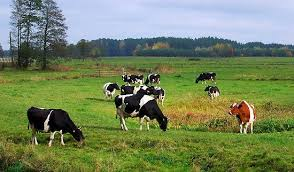 Manejo de Purines y aguas limpias
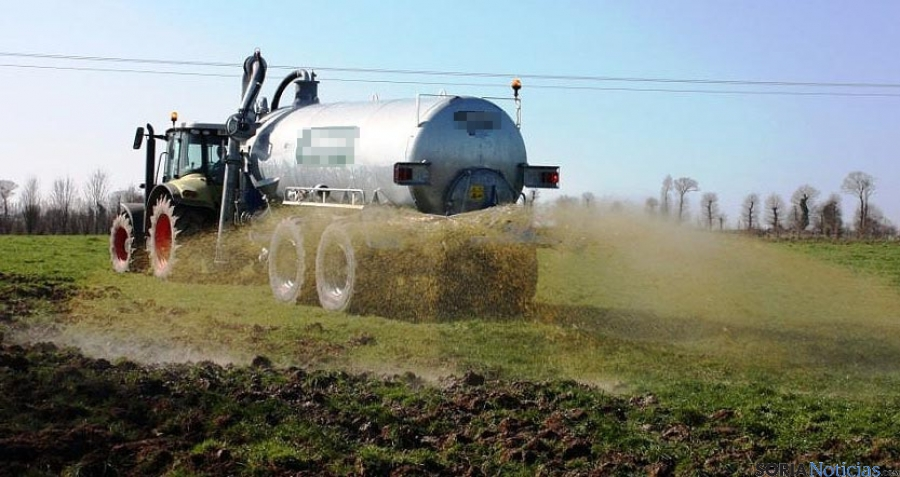 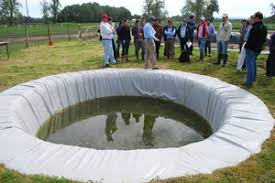 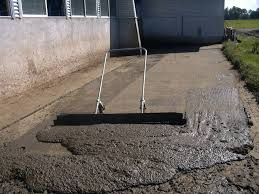 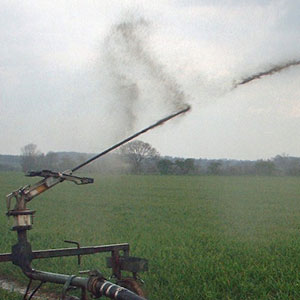 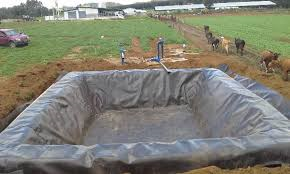 Actividad grupal
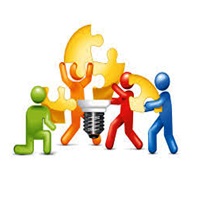 Confeccionar un plan de manejo nutricional en base a                                los requerimientos nutricionales de entrega, clasificados como: Voluminosos, Concentrados o aditivos 
Discutir y elaborar un programa alimentario semanal y por hora Ej.: lunes y martes: Kg de alfalfa o trébol, Litros de agua a beber por cada suministro alimenticio 
Elaborar un plantel lechero a escala, en donde se simbolicen y bosqueje las zonas de descarga de tratamiento para los purines, Zonas de praderas (Número de hectáreas), corrales en general y todos los cultivos aledaños.